Сибирский Федеральный Университет
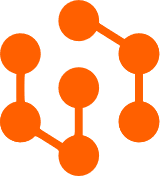 Институт торговли и сферы услуг
Кафедра технологии и организации общественного питания
Инновационная идея

Организация производства мороженого смузи из дикорастущего и культивируемого растительного сырья Красноярского края
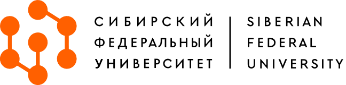 Команда:

Исполнитель: Давыдов Д.С.,
гр.ИТ22-02БИТ ФГАОУ ВО СФУ
1 курс направления подготовки 
19.03.04 – технология продукции и организация общественного питания

Руководитель: Первышина Г.Г., 
д.б.н., доцент, профессор кафедры ТООП ФГАОУ ВО СФУ
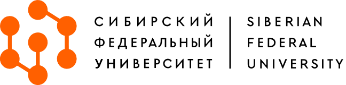 Проблемы, на решение которой направлена идея:
адаптация человека к условиям окружающей среды путем введения в рацион продуктов, с повышенным содержанием пищевых волокон, витаминов, микроэлементов веществ
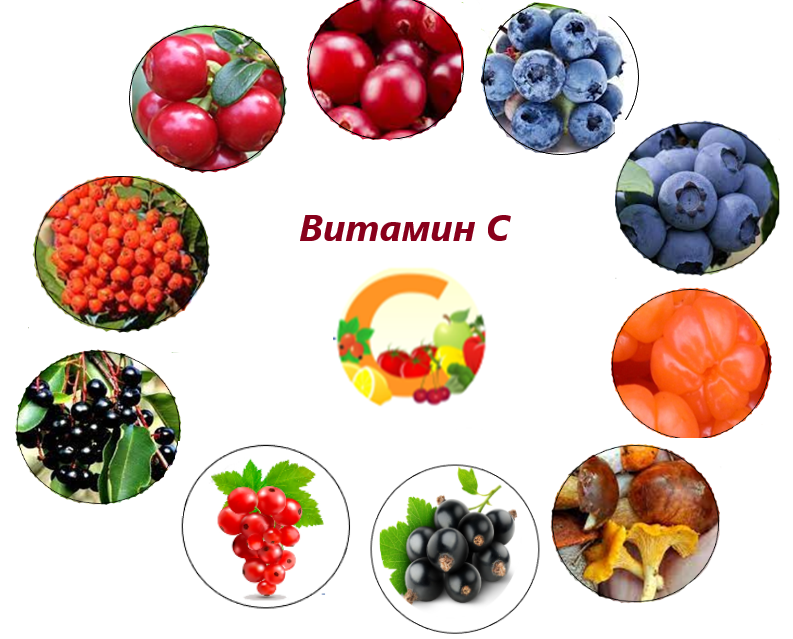 использование натурального растительного сырья при производстве пищевых продуктов
создание системы рационального использования дикорастущего и культивируемого растительного сырья путем развития местного производства по их переработке
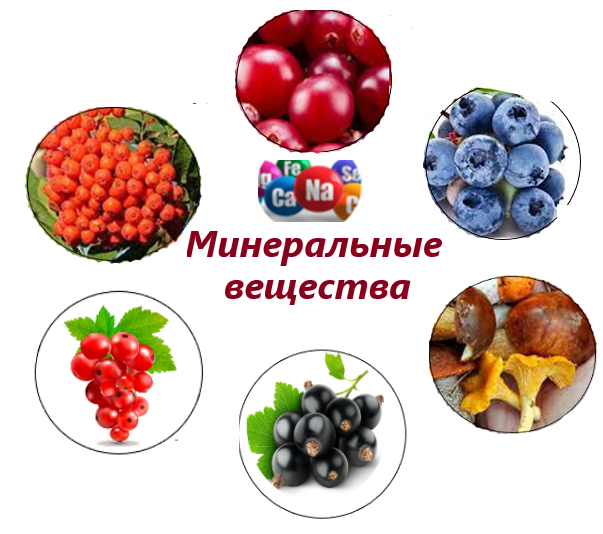 создание новых рабочих мест в депрессивных территория Красноярского края
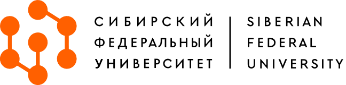 Основная идея проекта:
организация производства и реализации мороженого смузи на основе локального растительного сырья – инновационного продукта, обладающего высоким содержанием пищевых волокон, витаминов и минеральных веществ
Цель проекта:
разработать малоотходную технология производства мороженого смузи на основе дикорастущего и культивируемого растительного сырья Красноярского края
Задачи проекта:
- обосновать выбор дикорастущего плодово-ягодного сырья Красноярского края с целью расширения ассортимента и сырьевой базы пищевой промышленности;
- оценить состояние производства и потребления мороженого смузи, пути повышения их пищевой ценности и качества;
- изучить химический состав растительного сырья;
- разработать рецептуры и технологическую схему производства мороженого смузи с добавлением продуктов переработки региональных растительных ингредиентов, оценить их органолептические, физико-химические свойства, определить пищевую и биологическую ценность;
- разработать техническую документацию на новые виды мороженого-смузи, провести опытно-промышленную апробацию предложенных технологий;
- провести маркетинговые исследования и дать социально-экономическое обоснование целесообразности производства разработанных видов мороженого смузи с добавлением растительного сырья Красноярского края.
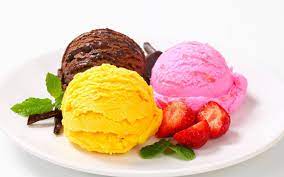 Результаты анализа рынка:
Конкуренты:  бренд «Paleta» ООО Альфа-продукт, г.Новосибирск





Недостатки: 
- в производстве не используется дикорастущее и культивируемое растительное сырье Красноярского края;
представлены в ограниченном количестве на территории г.Красноярска и Красноярского края;
высокая цена (138-148 рублей за упаковку)

Потребители: население Красноярского края
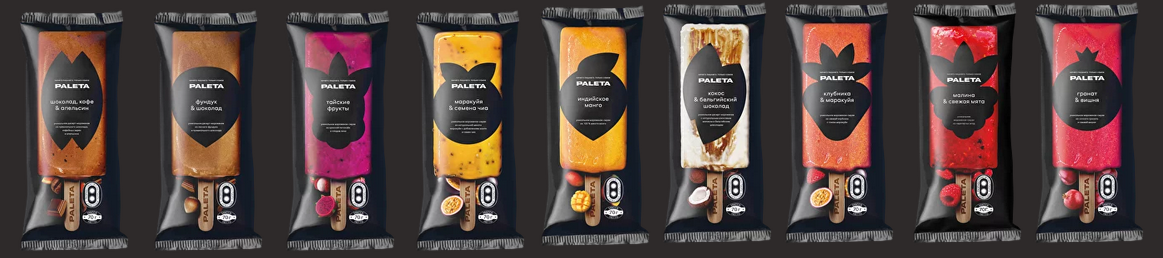 Актуальность и новизна проекта, 
его конкурентные преимущества:
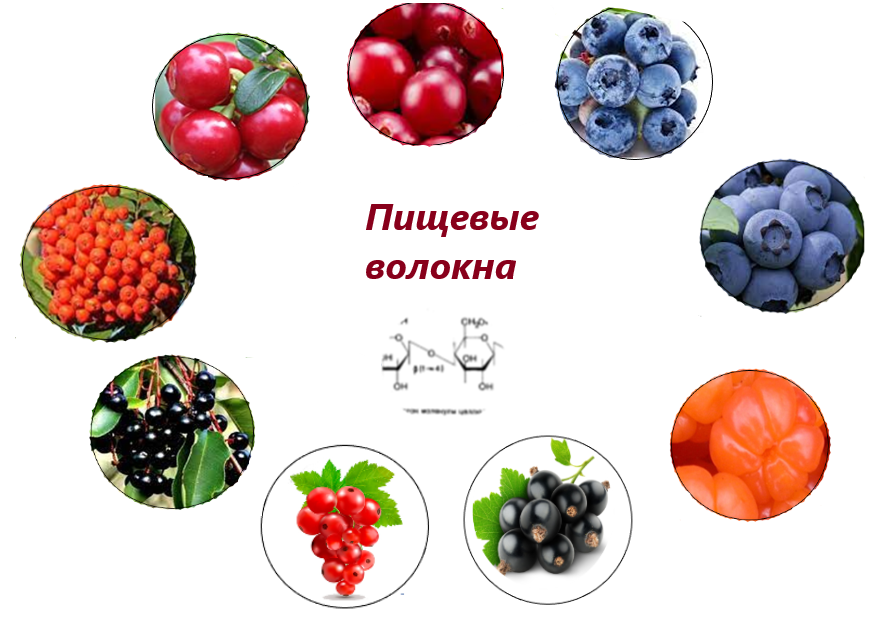 расширение базы используемого локального дикорастущего и культивируемого сырья с повышением качества питания населения Красноярского края: плоды, ягоды и травянистые растения как растительные сочные объекты с преобладанием воды в составе не имеют высокой энергетической ценности (100 г съедобной части дают всего 30–100 ккал, но являются источником биологически активных веществ, витаминов, макро- и микро-элементов, веществ специфического действия, различных пищевых волокон. Благодаря наличиюперечисленных групп соединений дикорастущие улучшают пищеварение, сердечно-сосудистуюдеятельность, нервно-эмоциональное состояние человека;
использование современных технологий: технология “акустическая заморозка’’, при этом образующиеся при замораживании нано-кристаллы льда по размерам в 100 раз меньше, чем в обычном шокере. Это обеспечивает сохранность клеточной структуры продукта вследствии чего он имеет более насыщенный вкус и не теряет заданную форму;
решение социально-экономических проблем: высокий уровень безработицы среди населения, проживающего в районах края, объективно вынуждает население заниматься сбором дикоросов. Кроме того, значительный объем дикоросов через перекупщиков (в основном, частных лиц) в больших количествах вывозится за пределы края и далее реализуется на товарных рынках Новосибирска, Кемерово, Барнаула, а также в других регионах, не имеющих своих природных ресурсов.
Научный потенциал:
Объекты исследования :
- лекарственное травянистой сырье Красноярского края (получение сиропов на его основе);
- плодово-ягодное сырья Красноярского края (получение пюре);
- пектин
Методы и методики исследования:
В работе используются официальные и общепринятые методы исследования сырья и готовой продукции:
органолептическая оценка по ГОСТ 7636 и ГОСТ 7631;
микробиологическая безопасность сырья и продукции ГОСТ 26669, ТР/ТС 021/2011, VER 4.2.1847-04
содержание растворимых сухих веществ в соответствии с ГОСТ 28562-90; 
долю общих сухих веществ и остаточной влаги в сырье и полученных образцах продуктов питания – в соответствии с ГОСТ 28561-90; 
суммарное содержание органических кислот в соответствии с ГОСТ 6687.4-86 и 25555.0-82 (по яблочной кислоте);
 количество моно- и дисахаров в соответствии с ГОСТ 8756.13-87; 
содержание Р-активных соединений (антоцианов, флавонолов и катехинов) – с использованием спектрофотометра согласно методикам Вигорова и Трибунской; 
количественное содержание -каротина по ГОСТ 8756.22; 50
общее содержание пектиновых веществ в соответствии с ГОСТ 29059;
количество пищевых волокон (клетчатки) в соответствии с ГОСТ Р 54014-2010;
 функциональную направленность по ГОСТ Р 52349- 2005 «Продукты пищевые функциональные», 55577-2013 «Продукты пищевые функциональные. Информация об отличительных признаках и эффективности»
В настоящее время апробированы:
Сахар-песок
Вода
Растительное сырье (побеги душицы, корень аира или  лист березы)
Варка 1:1,1
Кипячение
Подготовка сырья
Порошок
Настаивание 2 ч
Гидромодуль 1:20
Измельчение
Охлаждение
Фильтрование
Остаток сырья
Смешивание
Лимонная кислота
Розлив
- технологическая схема получения сиропов на основе травянистого растительного сырья Красноярского края:
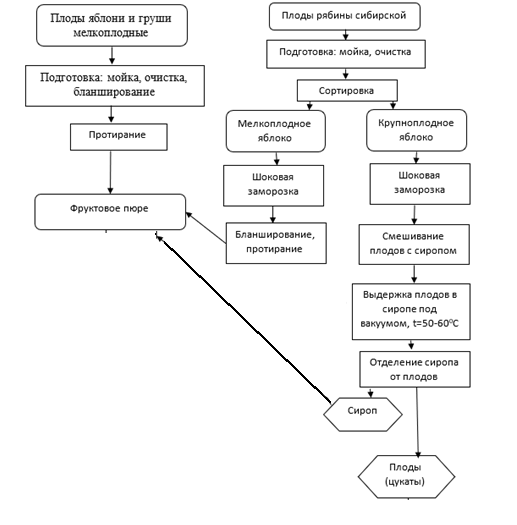 - технологическая схема получения пюре на основе плодово-ягодного растительного сырья Красноярского края:
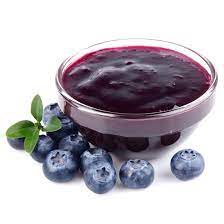 Этапы реализации идеи (исследовательская часть):
1. Теоретический этап исследования
Анализ состояние научной проблемы
Постановка цели и задач
2. Экспериментально-аналитический этап
Подбор рецептур мороженого смузи на основе 
культивируемого и дикорастущего сырья 
Красноярского края
Оптимизация рецептурно-компонентных 
решений и технологических 
параметров производства
3. Практическая реализация
Разработка проекта технической 
документации

Расчет экономической эффективности
Опытно-промышленная апробация 
и внедрение полученных результатов
Этапы реализации идеи (коммерческая часть):
Описание конкретного результата идеи:
мороженое смузи – продукт, который обогащен витаминами, микро- и макроэлементами, пищевыми волокнами и биологическим активными веществами, необходимыми для поддержания иммунитета населения Красноярского края. Поскольку мороженое смузи состоит из натуральных компонентов, он подходит для людей, которые придерживаются правильного питания и соблюдают здоровый образ жизни.
технологическая схема производства мороженого смузи на основе локального растительного сырья Красноярского края;
товар, который будет представлен на рынке “правильного питания”. Рынок продуктов питания является на сегодняшний день наиболее перспективным с точки зрения бизнеса, в том числе продукции для ЗОЖ-рынка. Проведенный опрос показал, что целевая аудитория - это категории ЗОЖ для семьи и ЗОЖ-приверженцы, которые  занимают около 25-35% от общего числа покупателей.
Смета расходов по проекту:
-Ремонт производственного помещения - 100 тыс.руб 
-Закупка необходимого инвентаря для готовки/функционирования производства - 60 тыс.руб
а) специальная одежда
б) приборы для готовки (тары для ягод,кастрюли, поварешки и т.д) 
в) средства труда для организации производства (компьютер, принтер и т.п.)
 -Разработка упаковки и логотипа   ~ 20 тыс.руб
-прочие расходы (организационные расходы)   ~ 20 тыс.руб
-покупка производственного оборудования - 550 тыс.руб – 60 тыс.руб

ИТОГО: 750 тыс.руб.
Смета расходов по проекту:
-Ремонт производственного помещения - 100 тыс.руб 
-Закупка необходимого инвентаря для готовки/функционирования производства - 60 тыс.руб
а) специальная одежда
б) приборы для готовки (тары для ягод,кастрюли, поварешки и т.д) 
в) средства труда для организации производства (компьютер, принтер и т.п.)
 -Разработка упаковки и логотипа   ~ 20 тыс.руб
-прочие расходы (организационные расходы)   ~ 20 тыс.руб
-покупка производственного оборудования - 550 тыс.руб – 60 тыс.руб

ИТОГО: 750 тыс.руб.
Срок окупаемости: 9-12 месяцев,
Прибыль : до 730 тыс.руб.
Риски проекта:
Рост цен на сырье, из-за неурожайности локальных растительных ресурсов
Продукция с каждым днем наращивает обороты, что может привлекать пищевых компании с большим капиталом зайти в эту нишу (рост конкуренции)
Нет официального ГОСТа данной продукции. Рецептура является интеллектуальной собственностью, важно своевременно запатентовать.
4. Авария производственного оборудования
Необходимы дополнительные знания в области:
Маркетинговые исследования в области производства пищевой продукции
Стратегическое управление планированием производства пищевой продукции
Научные и практические основы получения продуктов повышенной пищевой ценности
Вывод:
Ценностными предложением является полезный натуральный быстрозамороженый продукт, который продвигается на B2B и B2C рынках. Данный продукт является универсальным, так как нацелен на укрепление иммунитета человека и на разнообразие горячих напитков. Очень полезен будет для спортсменов, пожилых людей, родителям с детьми, офисным работникам. На каждый сегмент доступно своё предложение по вкусовым характеристикам. Предполагается, что основными партнерами будут являться поставщики ягод (региональное производство), деревянных палочек и упаковочной емкости. Разовыми расходами будут являться закупка оборудования, спецодежды, тары и ремонт помещения. В ежемесячные расходы будут входить: закупка сырья, аренда, заработная плата работникам, реклама. Потоками доходов будет являться продажа готовой продукции в крупные  сети магазинов, около 47% сбыта по 52 руб. за 1 ед. продукции (к примеру “Командор’’, “Магнит”, “Красный Яр” и т.д), фитнес-центры и спортзалы - около 38% сбыта по 65 руб. за 1 ед. продукции, а также продажа в другую розницу - 15% сбыта по 70 руб. за 1 ед.. Предусмотрена продажа продукции в институтах СФУ для студентов и сотрудников по цене 60 руб. за 1 ед. продукции.